TRÒ CHƠI
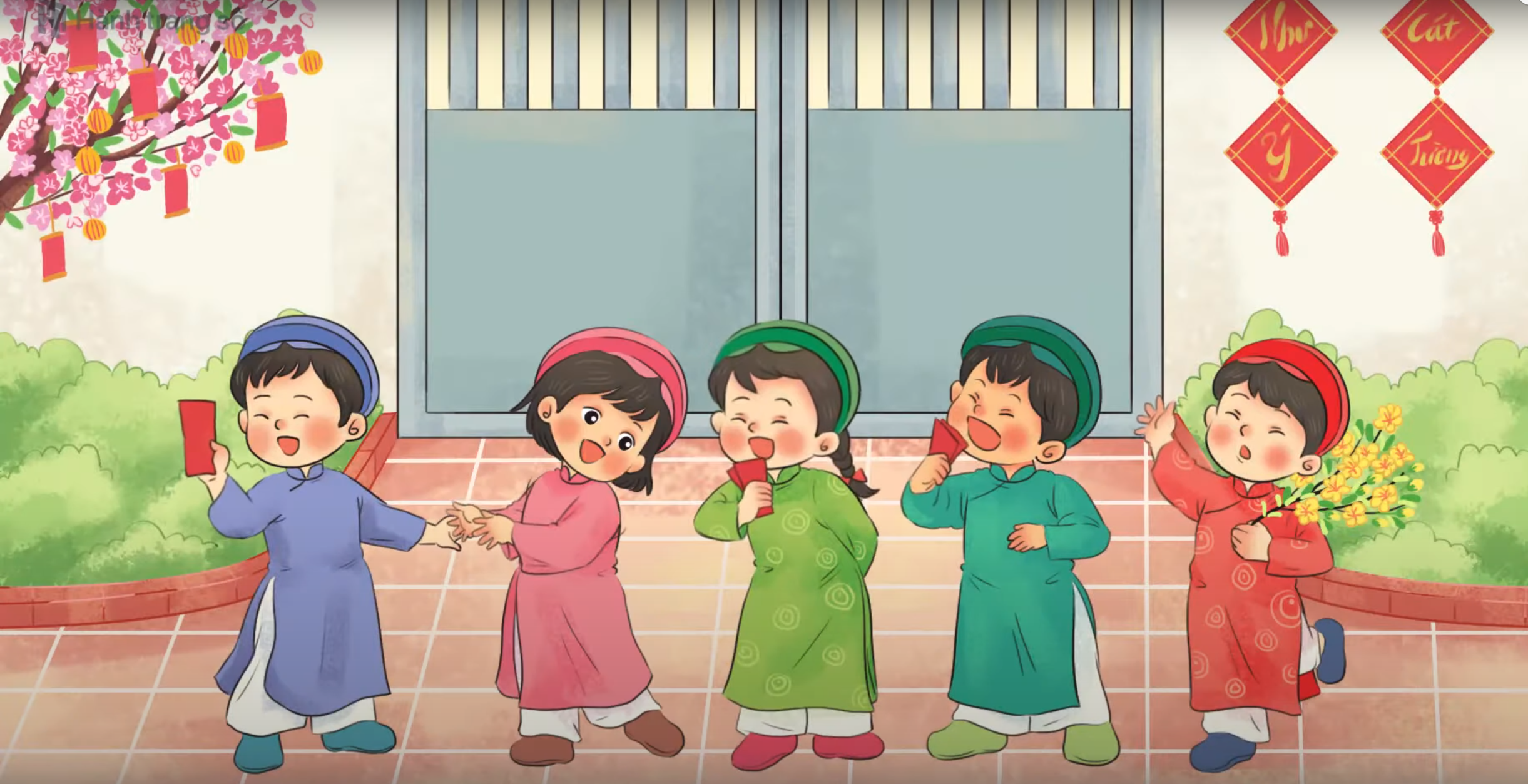 NGHE GIAI ĐIỆU ĐÓN TÊN BÀI HÁT
Đáp án
Bài hát: Đón xuân về
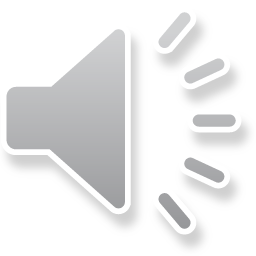 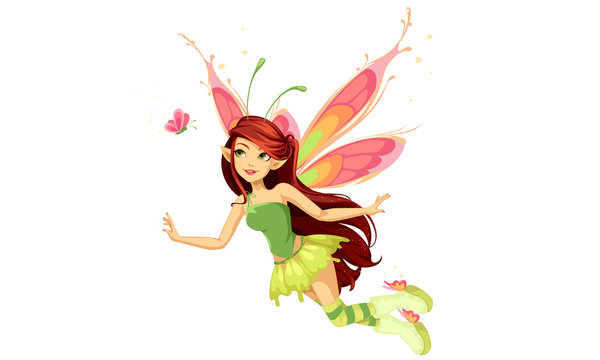 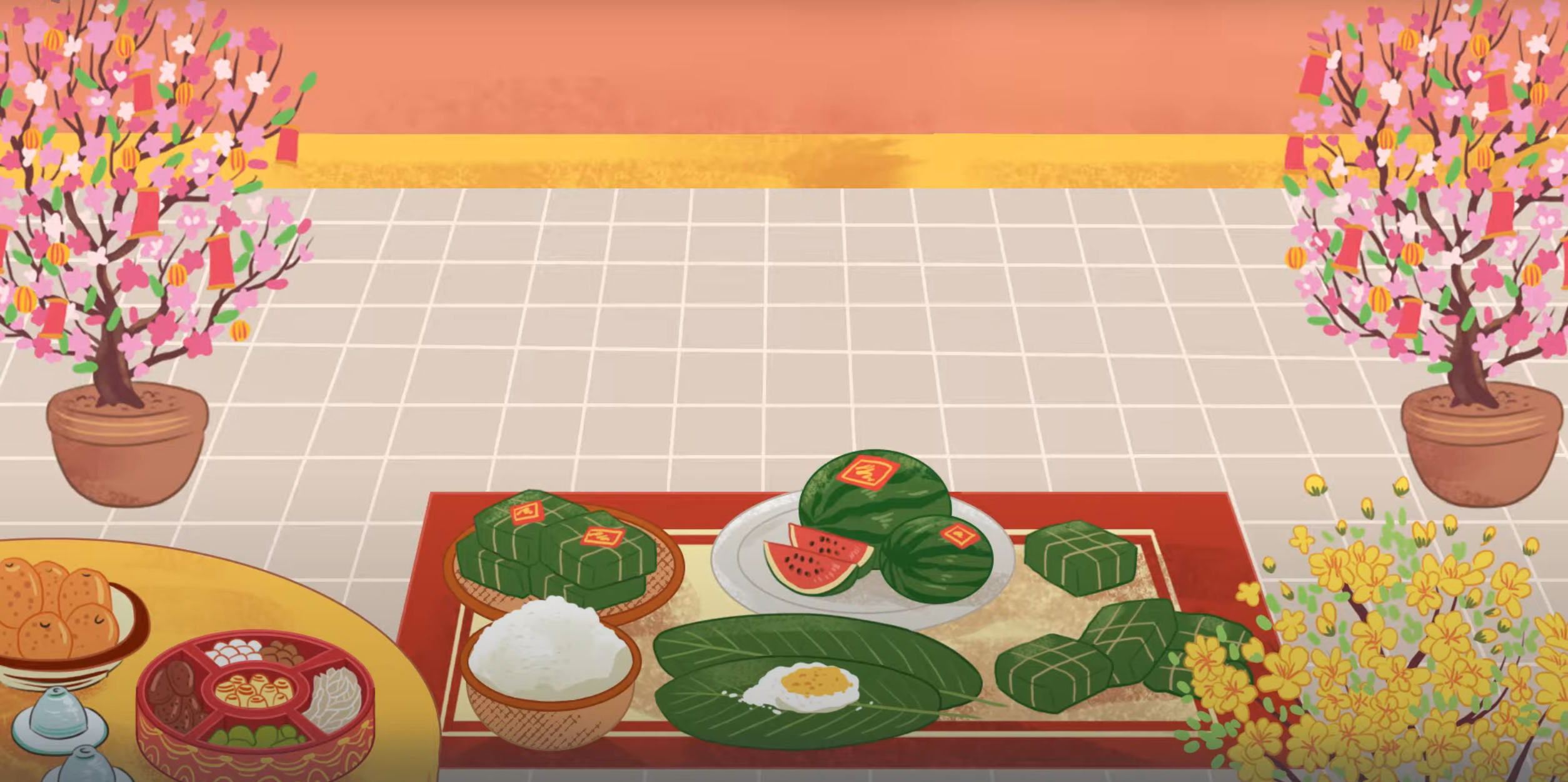 Cây thường đâm trồi nảy lộc vào mùa nào trong năm?
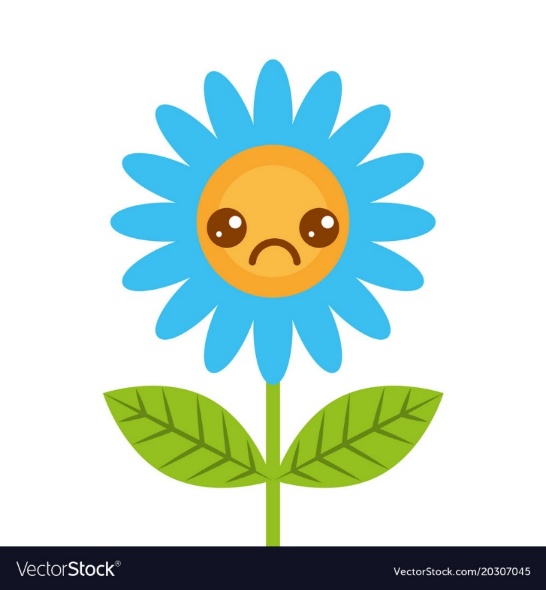 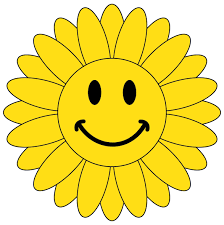 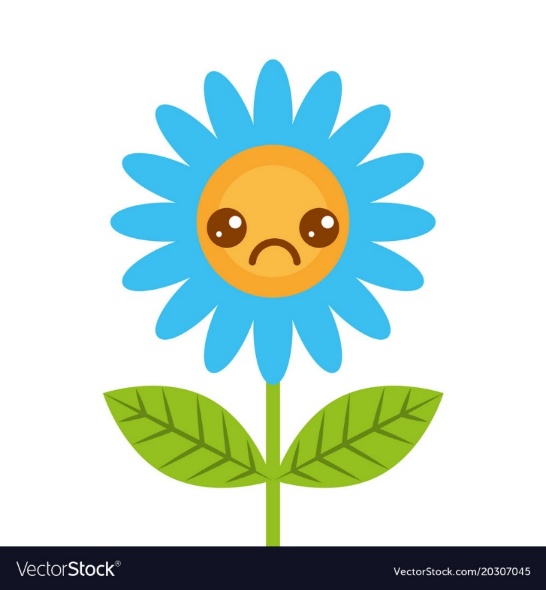 10
Mùa thu
Mùa hạ
Mùa xuân
[Speaker Notes: - Click the flower at the top left cornet to go back.]
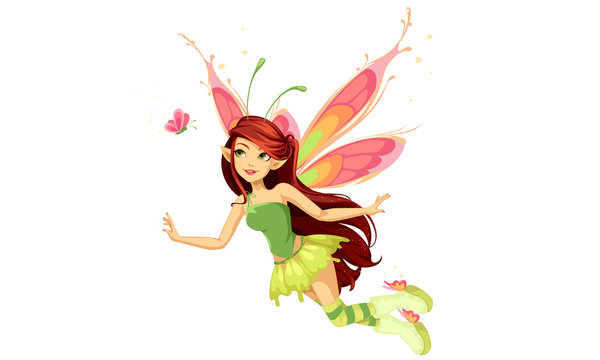 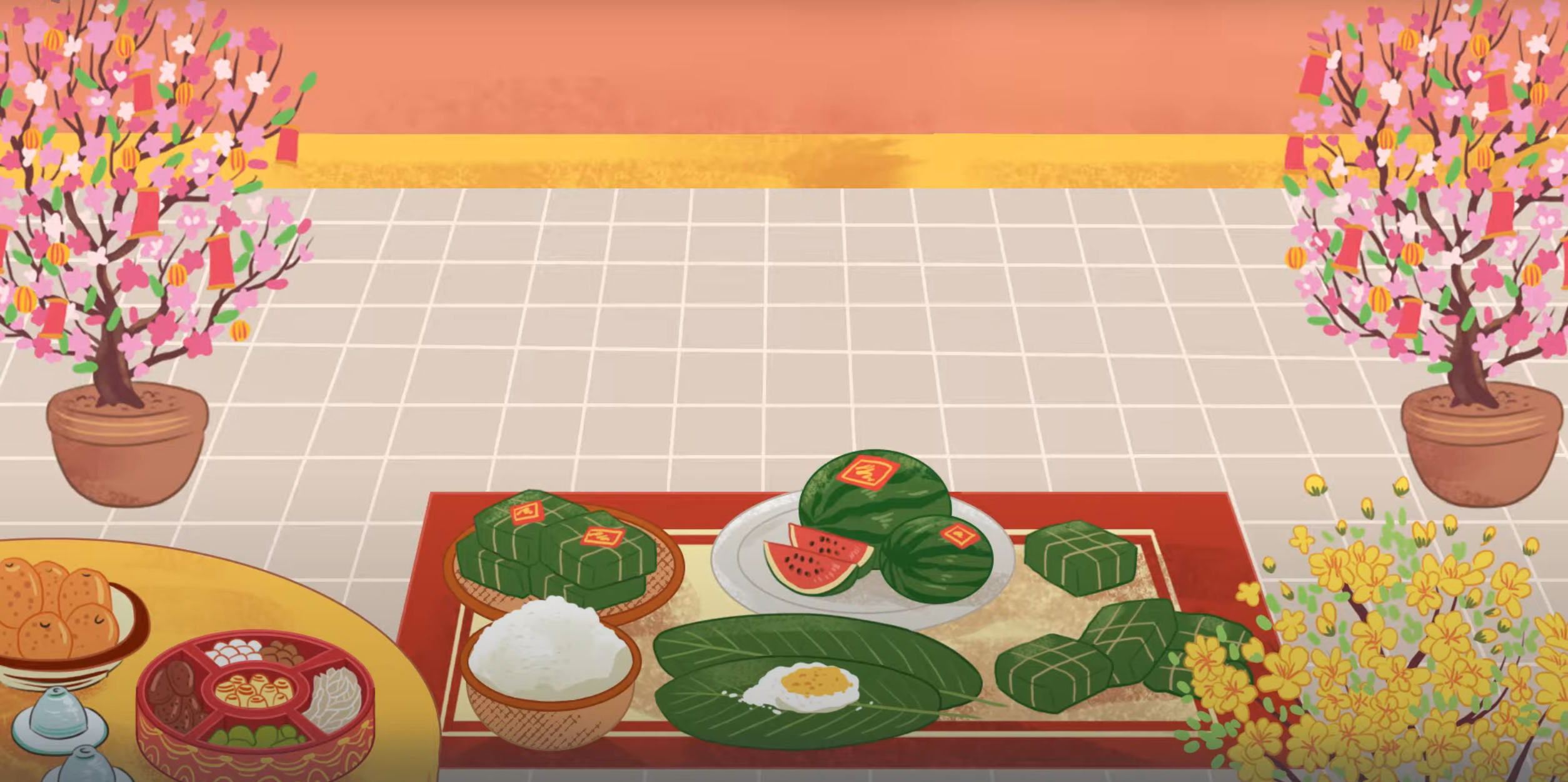 Loài hoa đặc trưng ngày tết là hoa gi?
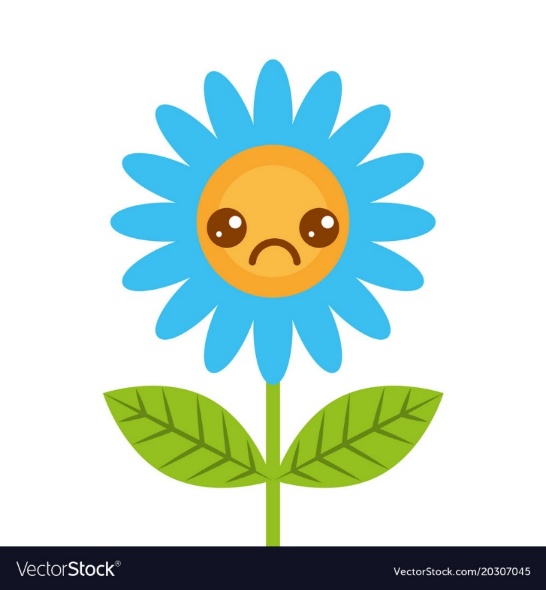 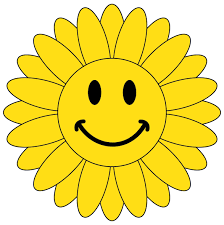 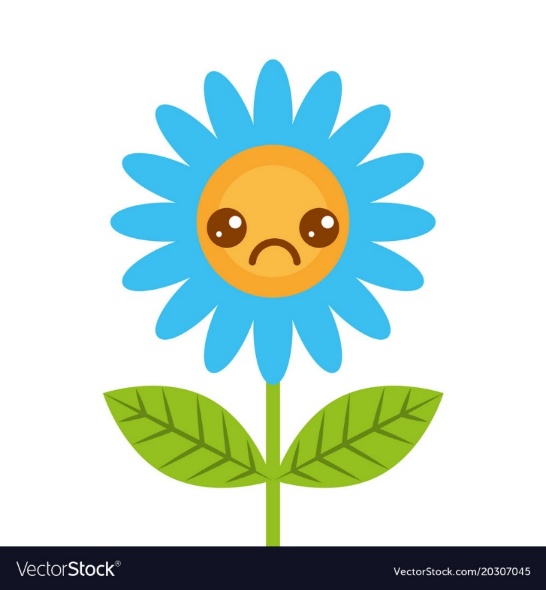 10
Hoa mơ
Hoa mận
Hoa đào.
[Speaker Notes: - Click the flower at the top left cornet to go back.]
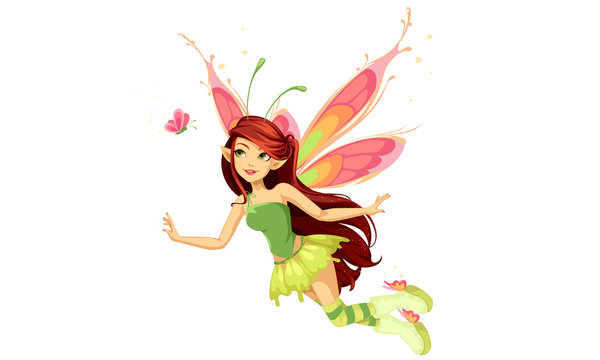 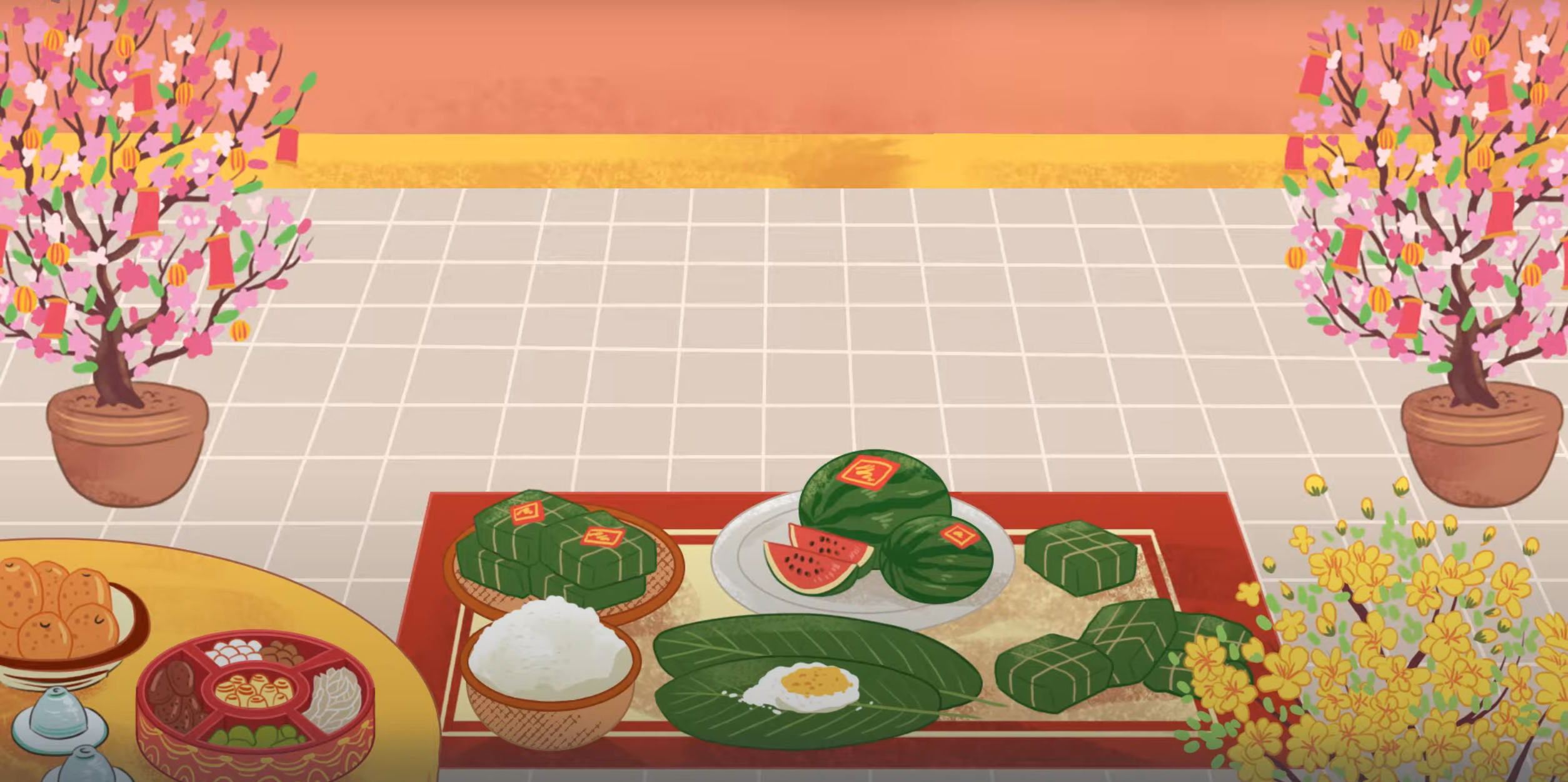 Bài hát Đón xuân về do ai đặt lời mới?
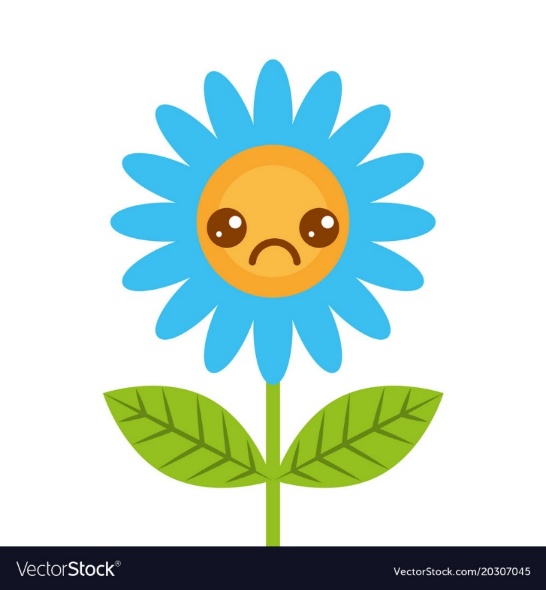 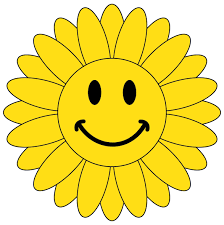 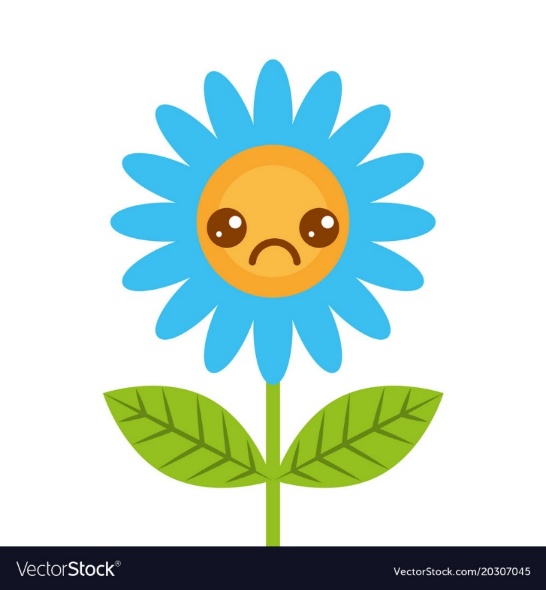 10
Hoàng Lòng
Hoàng Anh
Minh Châu
[Speaker Notes: - Click the flower at the top left cornet to go back.]
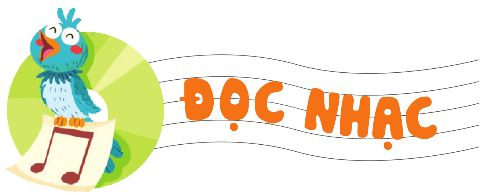 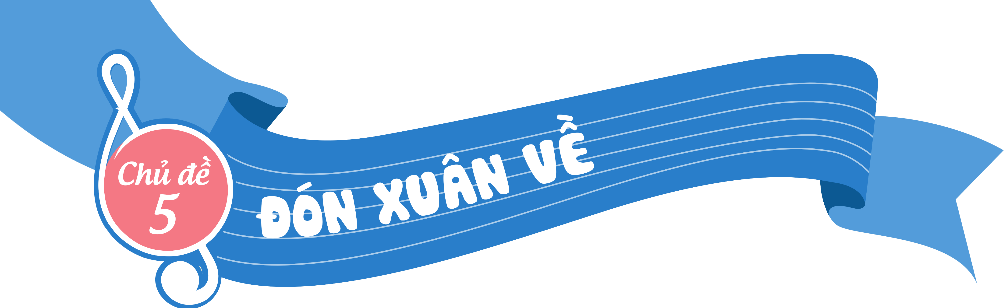 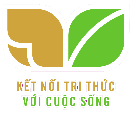 TIẾT 19
ÔN TẬP BÀI HÁT  ĐÓN XUÂN VỀ
ĐỌC NHẠC BÀI SỐ 3
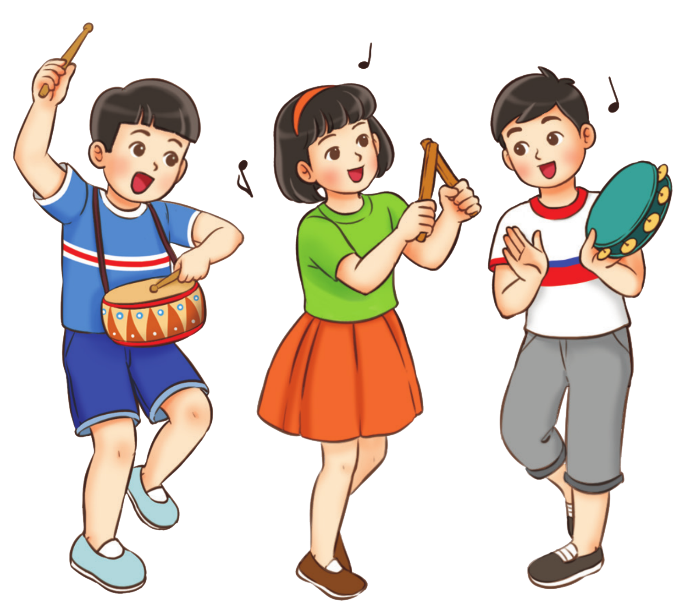 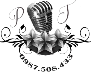 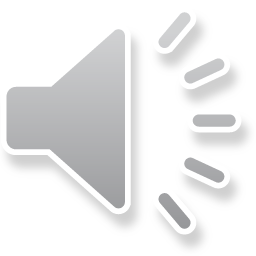 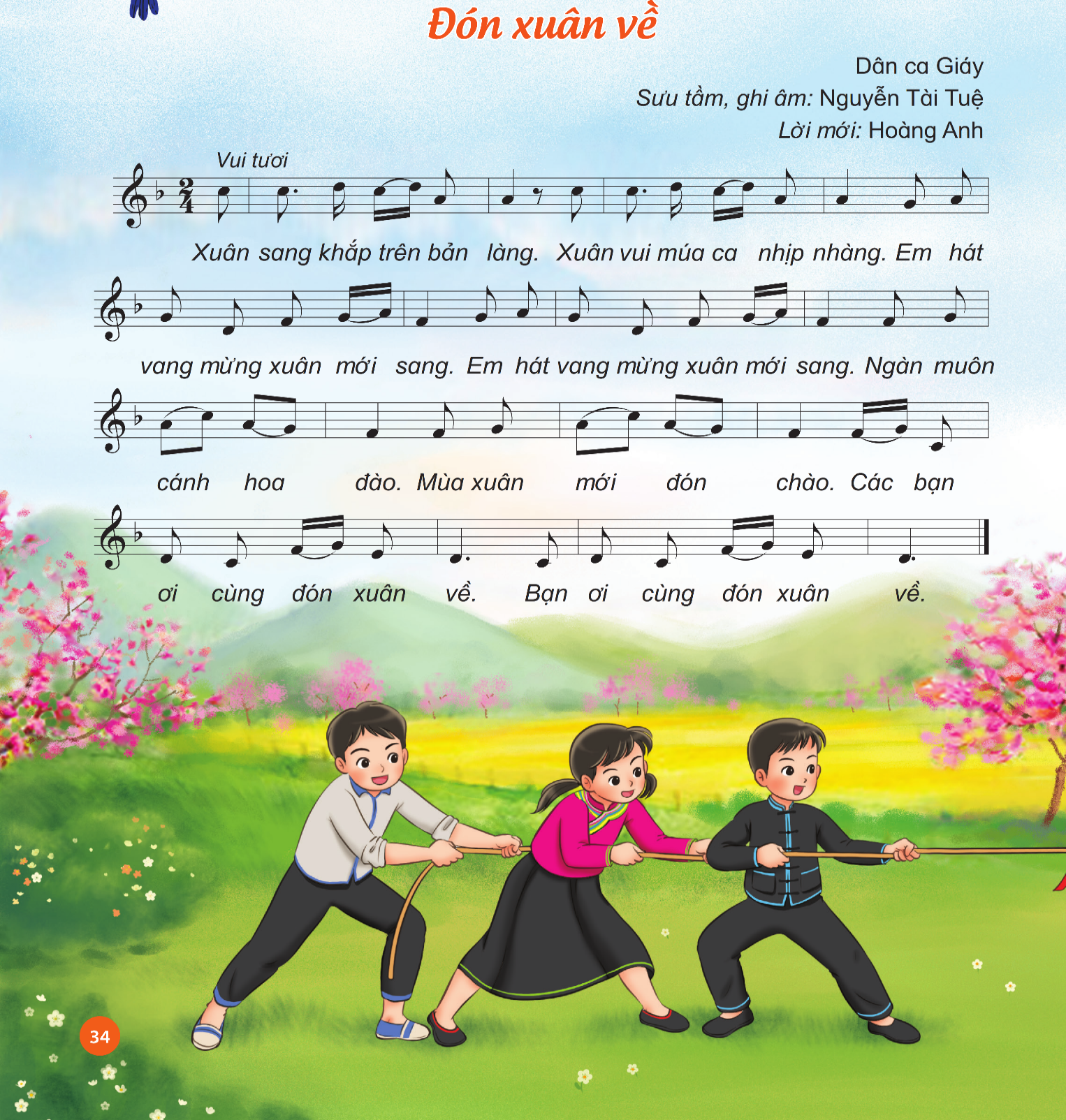 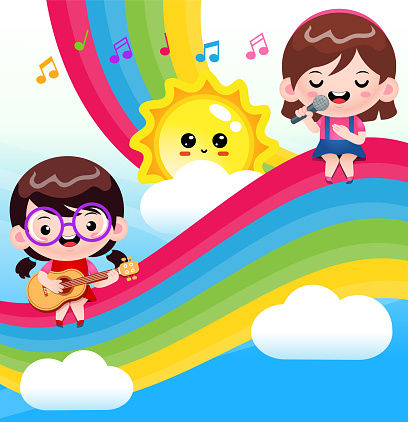 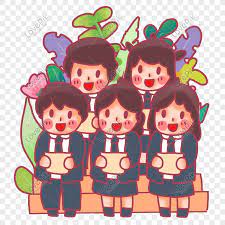 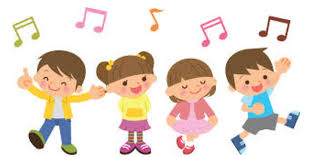 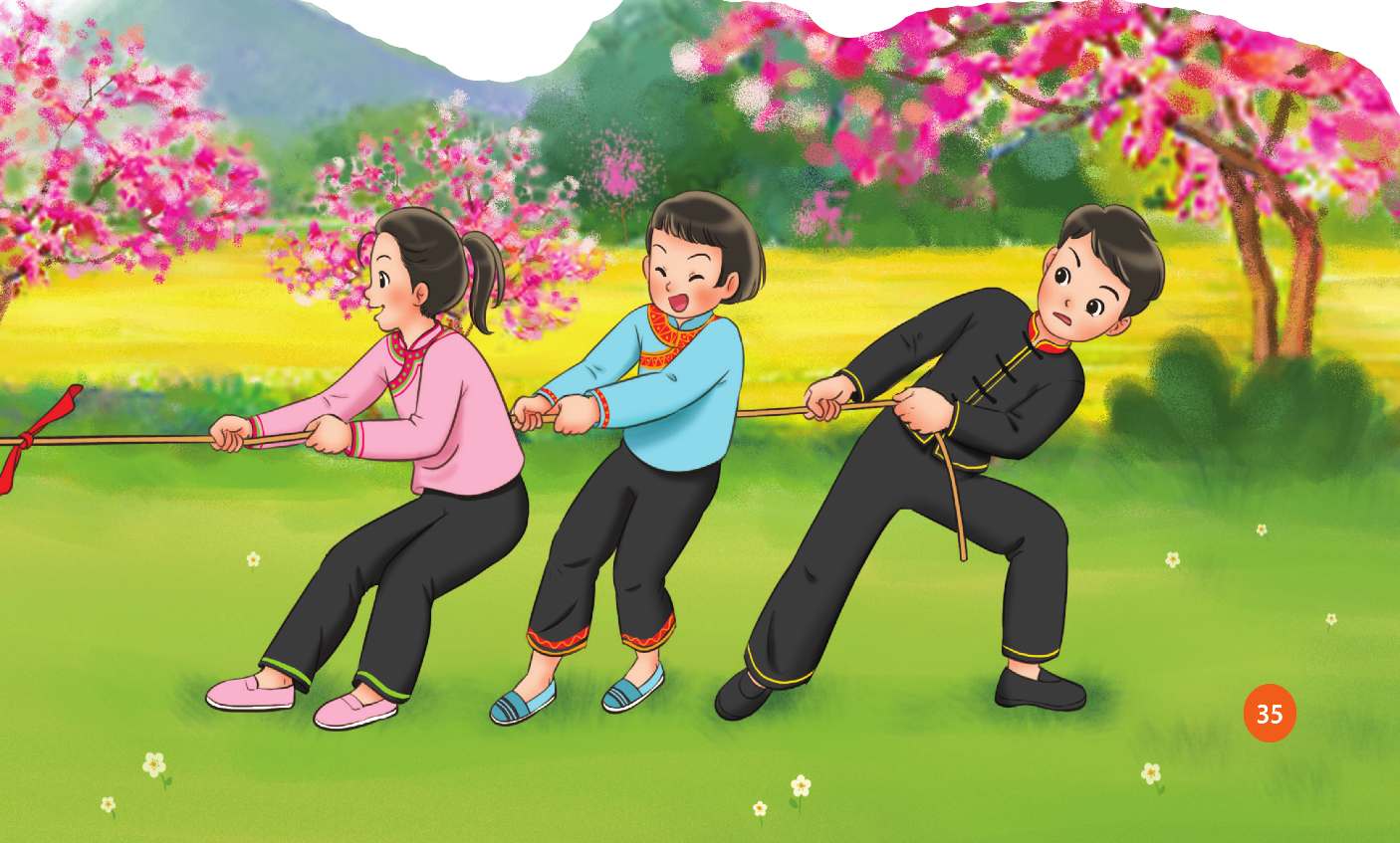 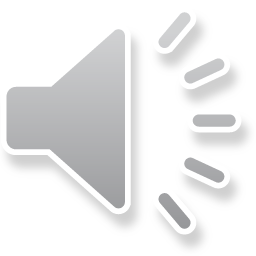 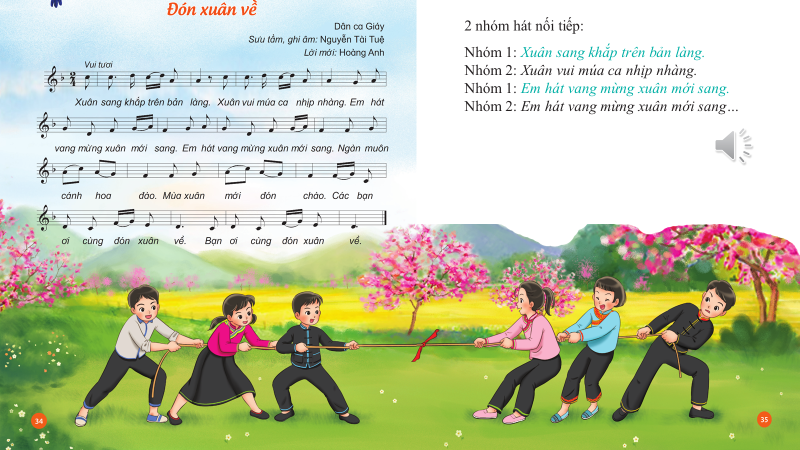 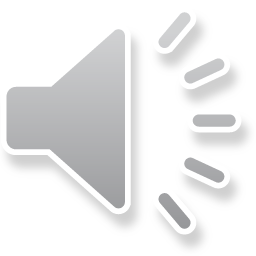 Hát kết hợp gõ nhịp
Ngàn muôn cánh hoa đào.

Mùa xuân mới đón chào.
Các bạn ơi cùng đón xuân về.
Bạn ơi cùng đón xuân về…
Xuân sang khắp trên bản làng.

Xuân vui múa ca nhịp nhàng.
Em hát vang mừng xuân mới sang.
Em hát vang mừng xuân mới sang…
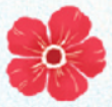 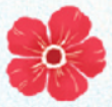 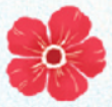 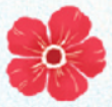 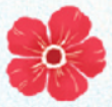 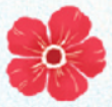 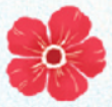 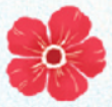 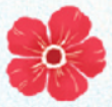 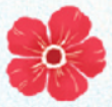 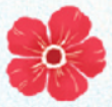 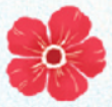 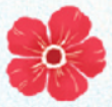 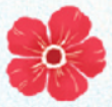 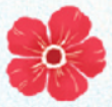 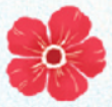 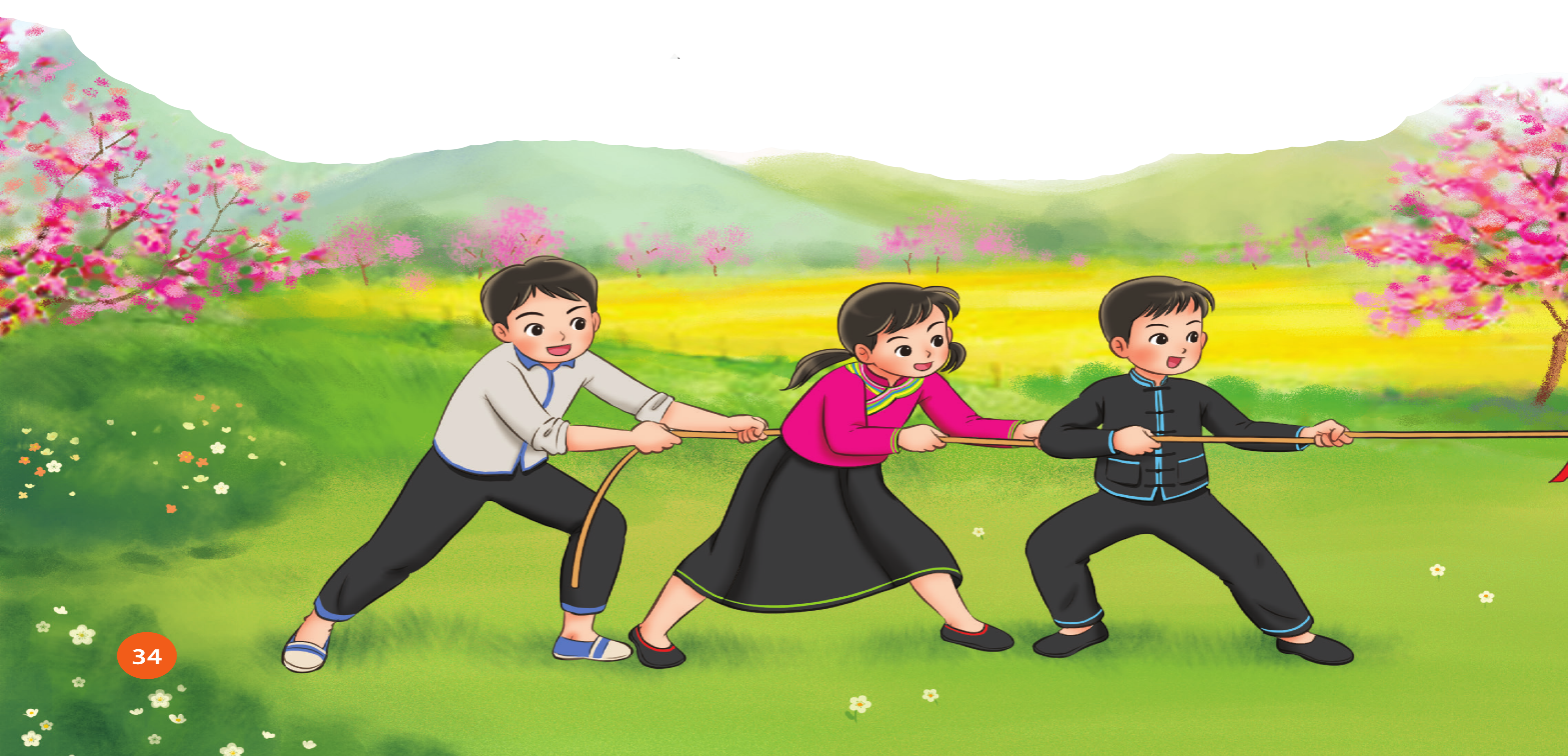 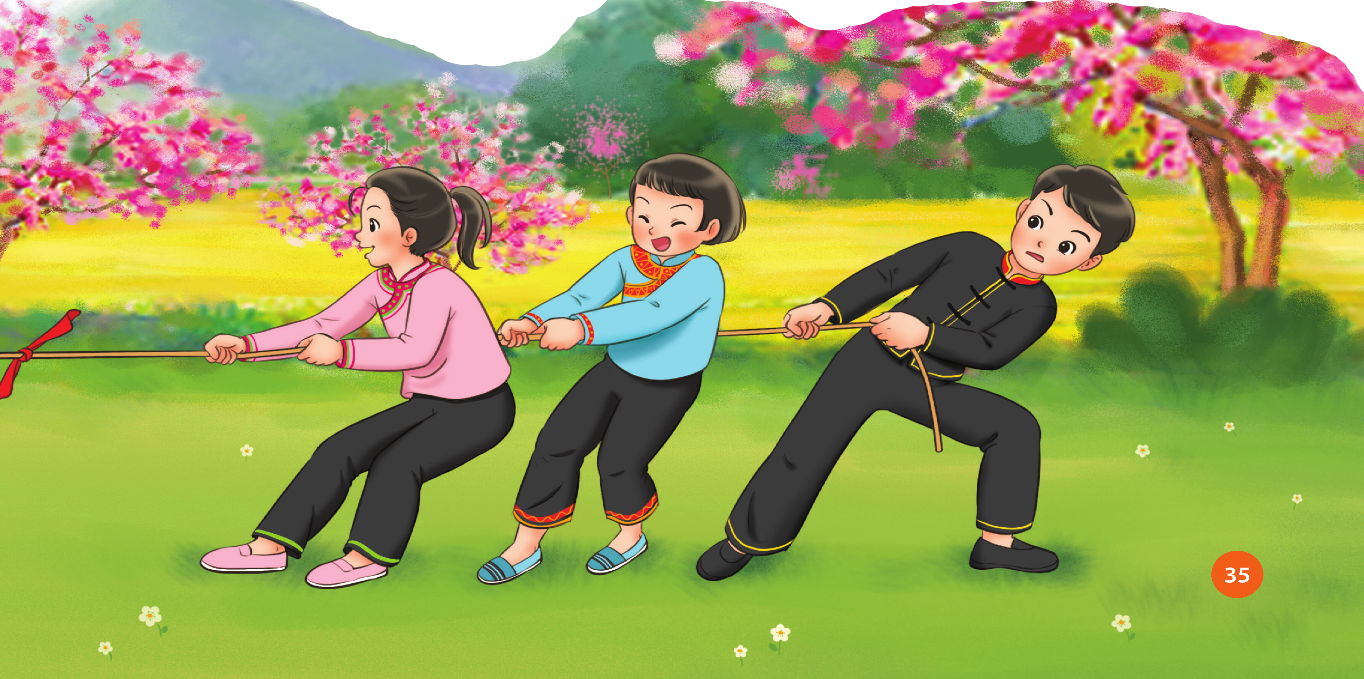 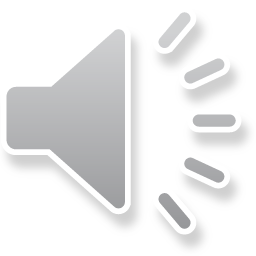 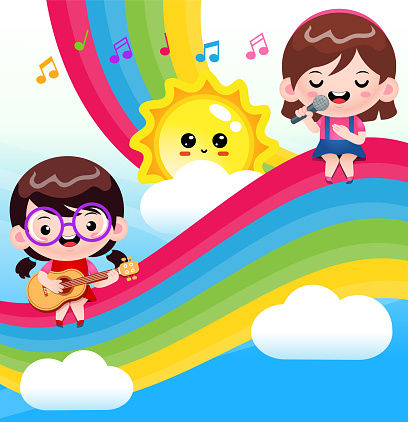 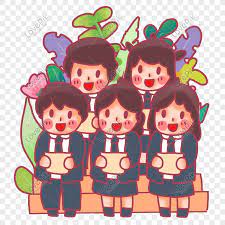 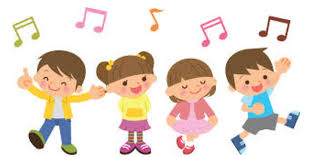 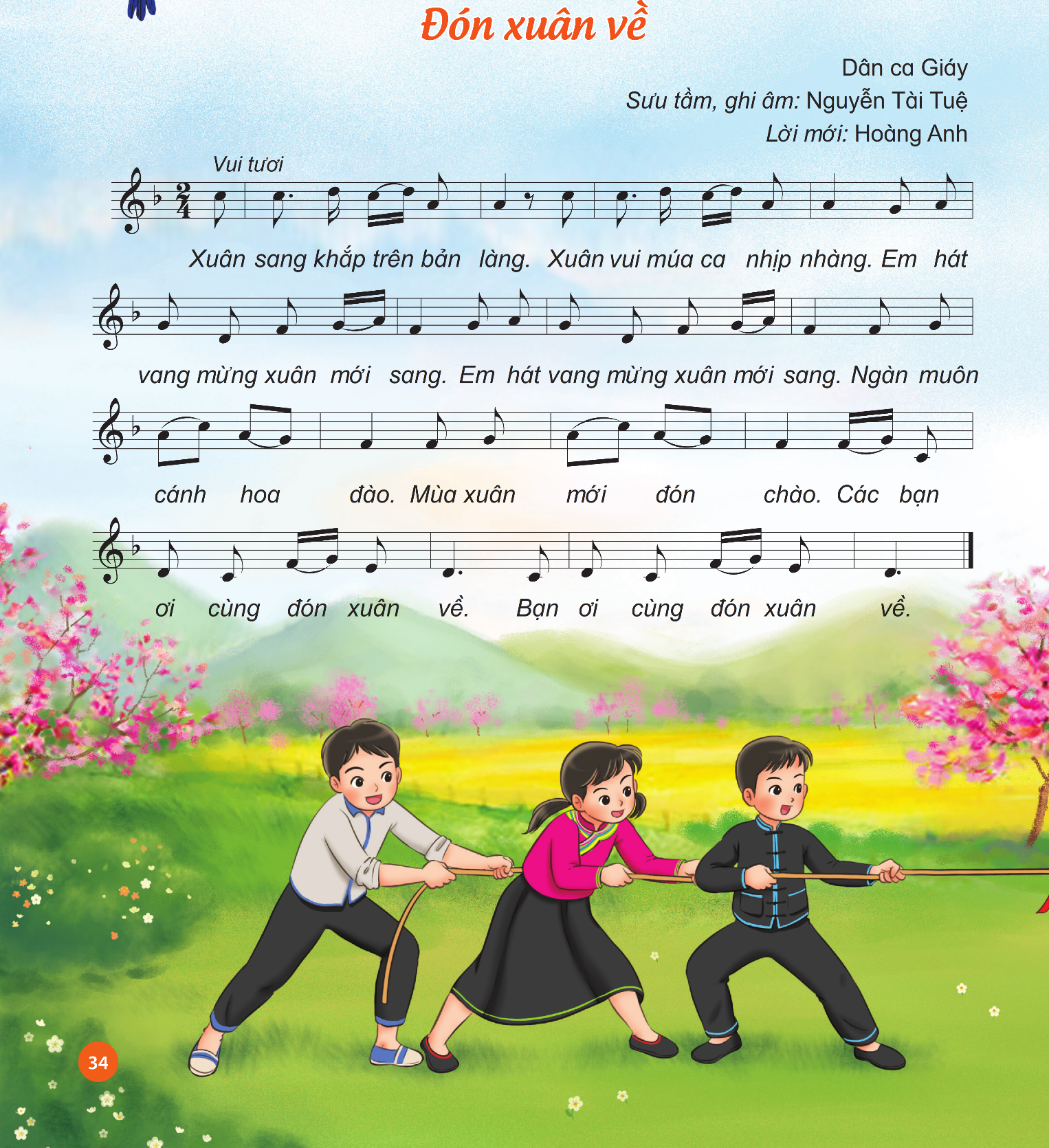 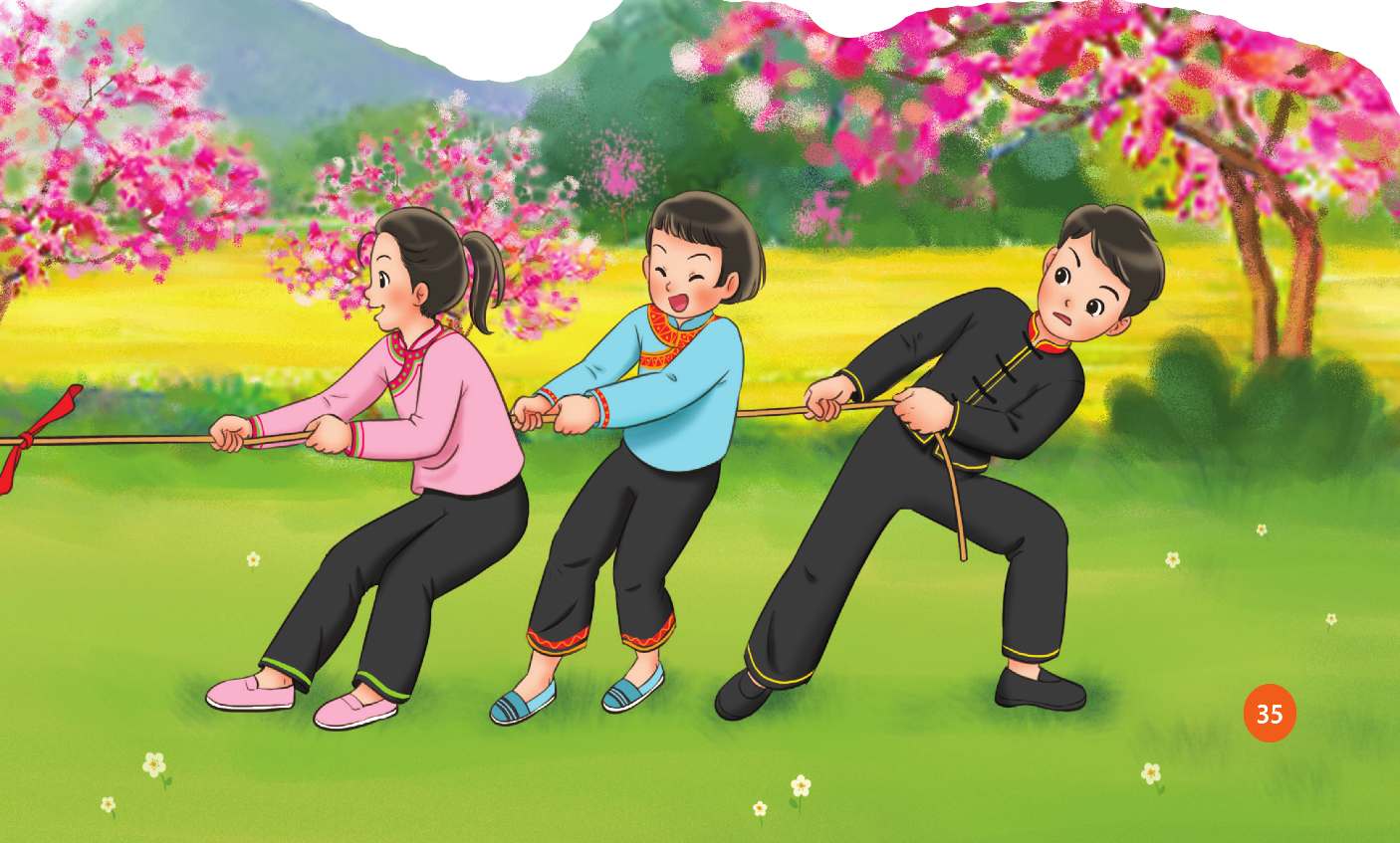 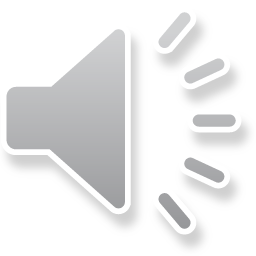 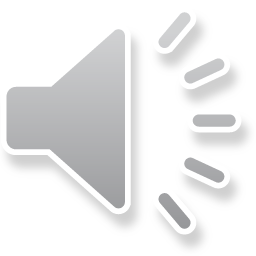 HOẠT ĐỘNG TÌM HIỂU HÌNH THÀNH KIẾN THỨC
NỘI DUNG ĐỌC NHẠC BÀI SỐ 3
Tìm hiểu về bài TĐN
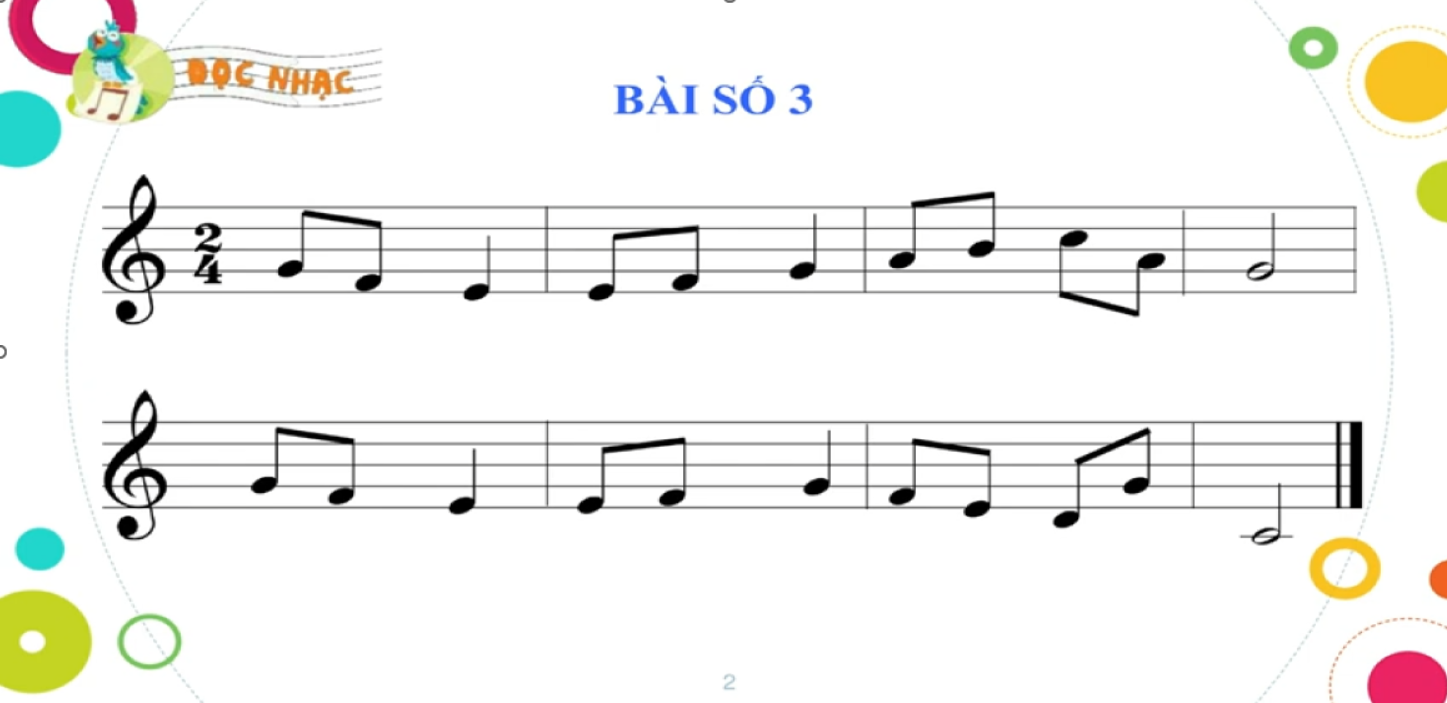 NHỊP 2
          4
Hình nốt nhạc:
Nốt đen	, nốt trắng,	, nốt móc đơn
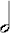 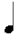 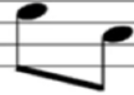 Tên nốt nhạc:  Đô - Rê- Mi- Fa- Sol- La- Si - Đô
Tên nốt nhạc:
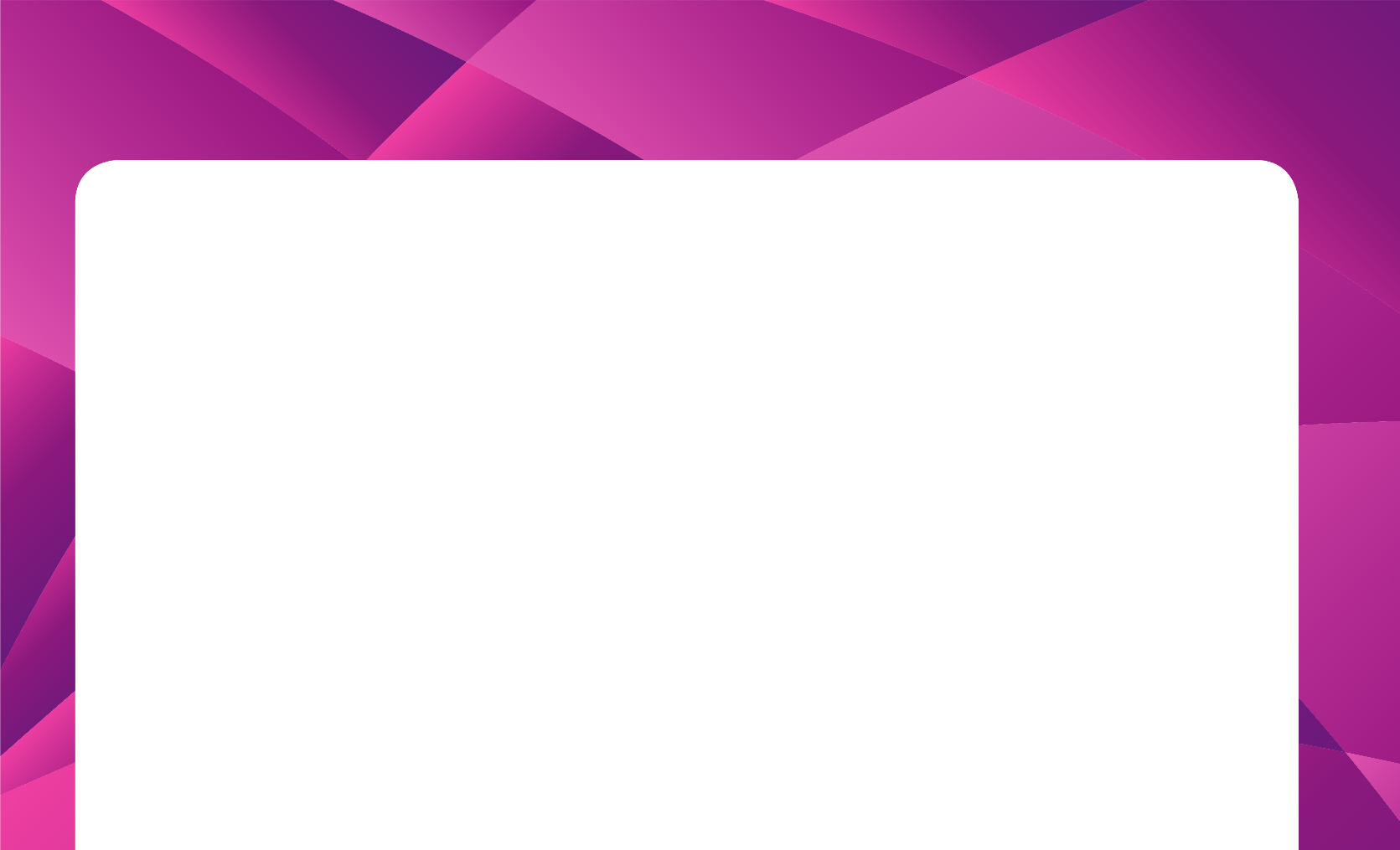 Đọc thang âm đô trưởng
HOẠT ĐỘNG TÌM HIỂU HÌNH THÀNH KIẾN THỨC
NỘI DUNG ĐỌC NHẠC BÀI SỐ 3
Luyện tiết tấu của bài
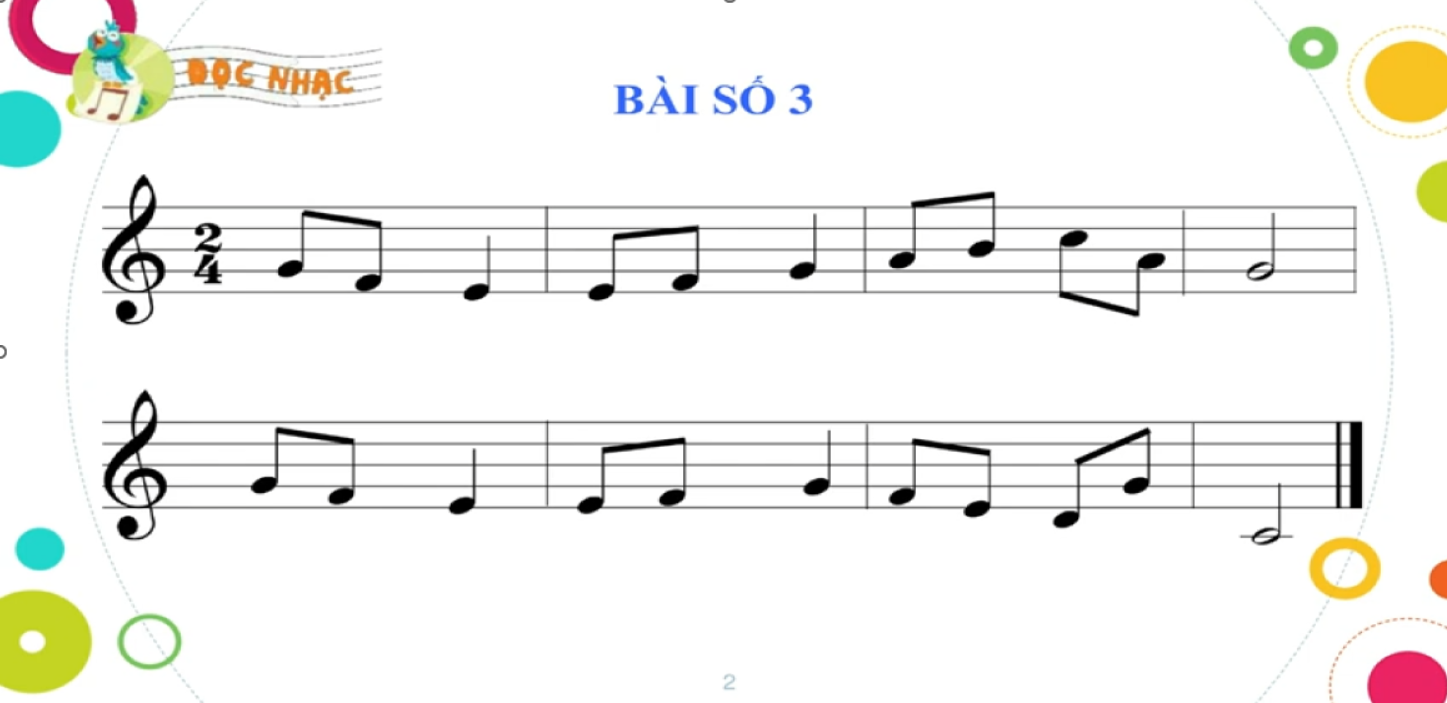 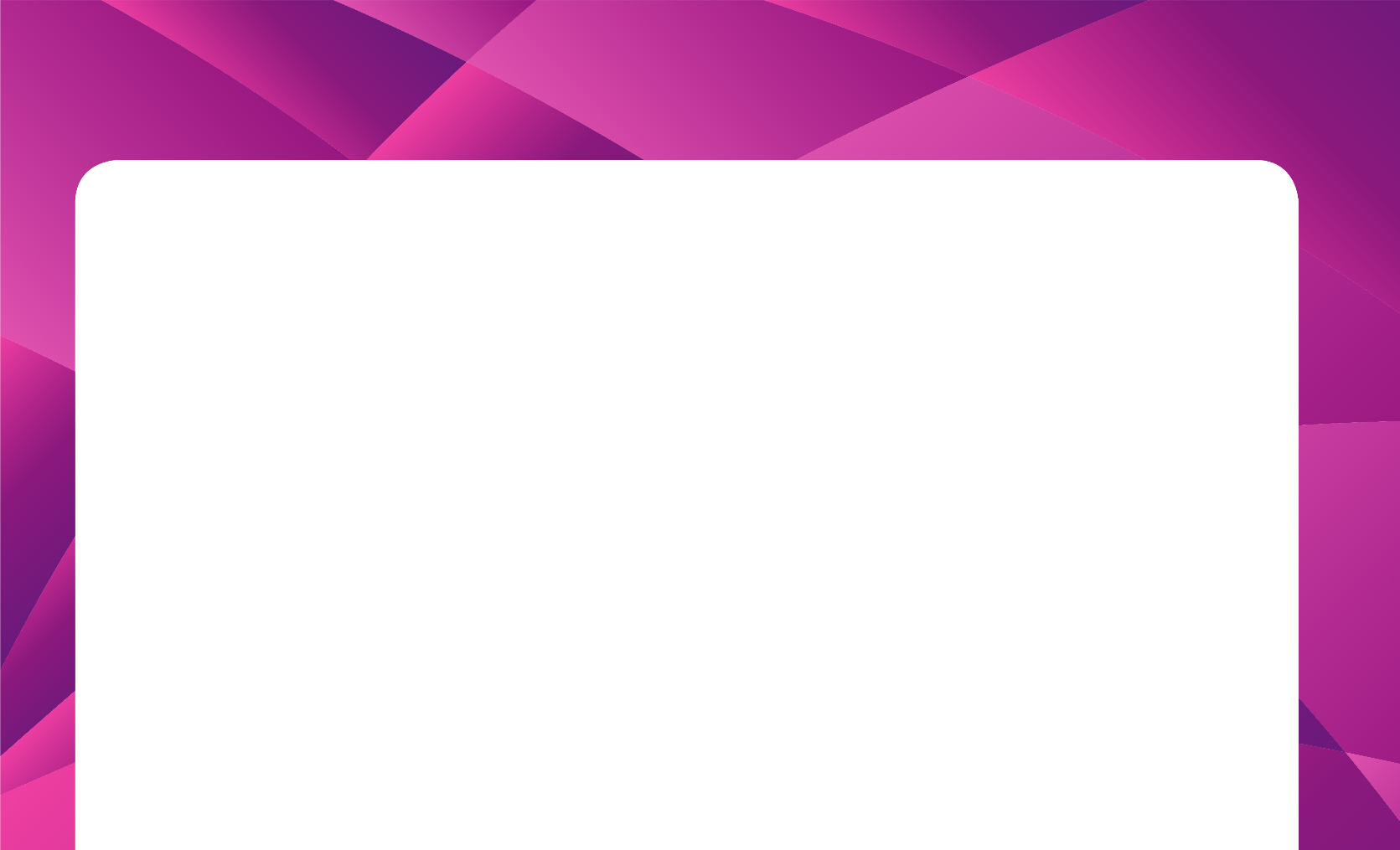 Đọc tên nốt nhạc từng câu
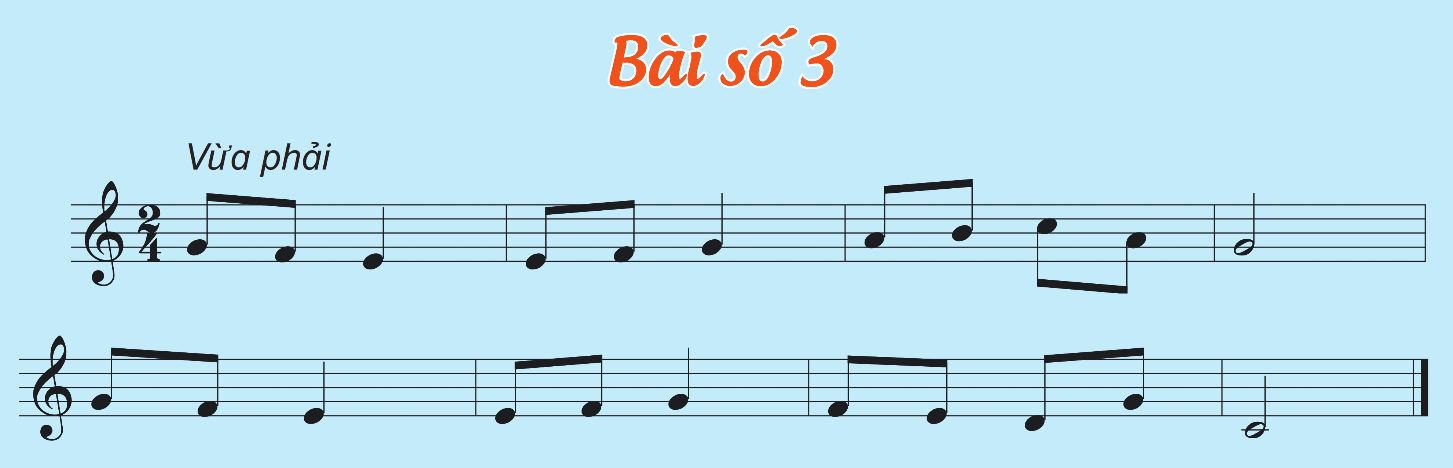 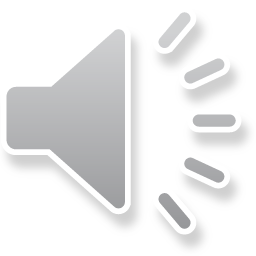 1
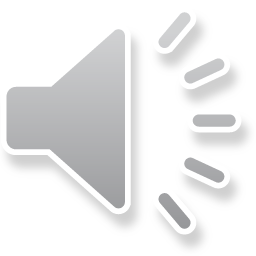 2
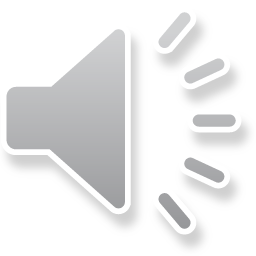 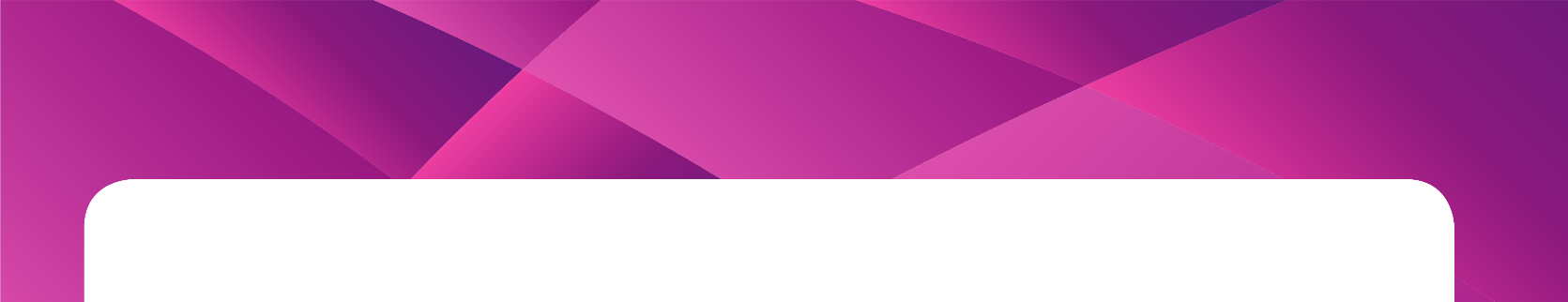 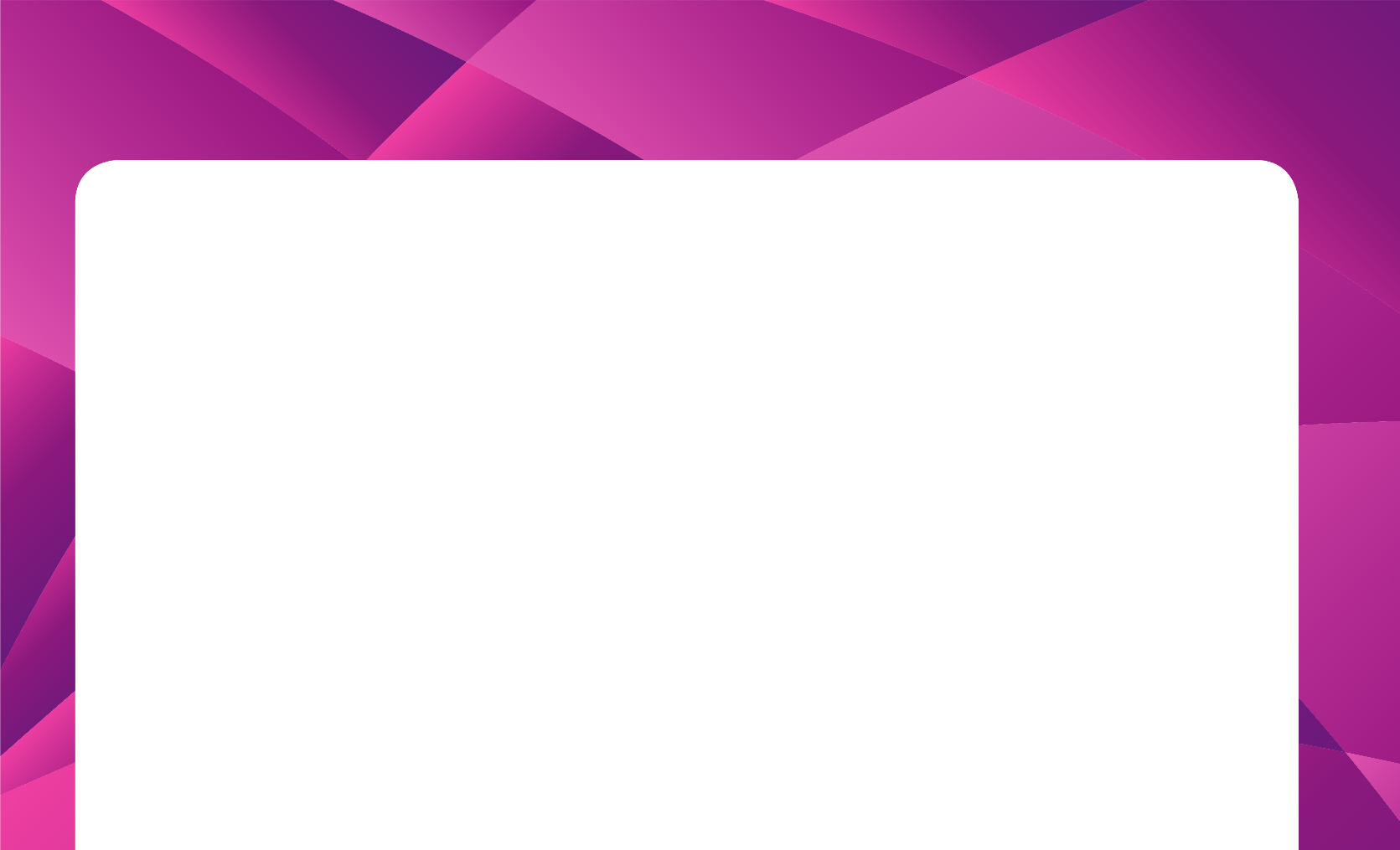 Đọc cả bài
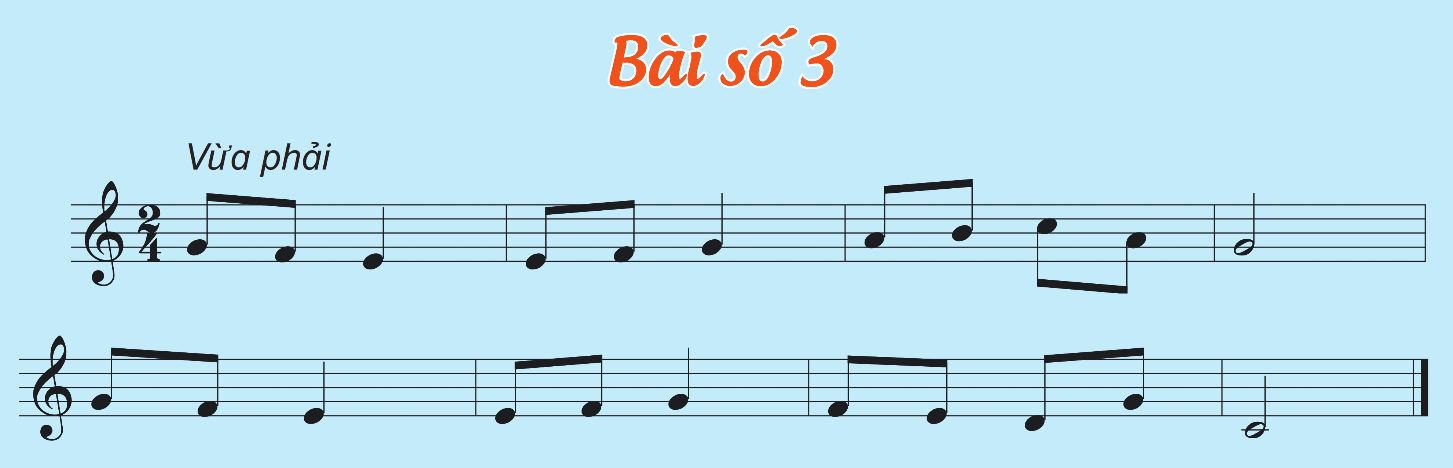 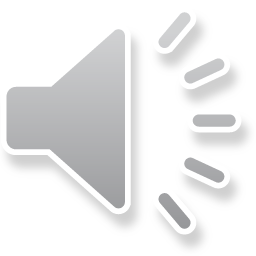 1
2
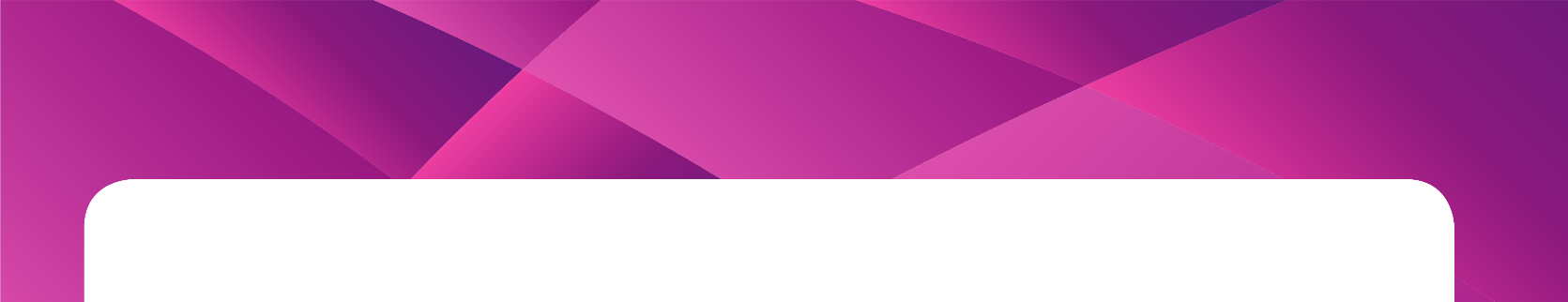 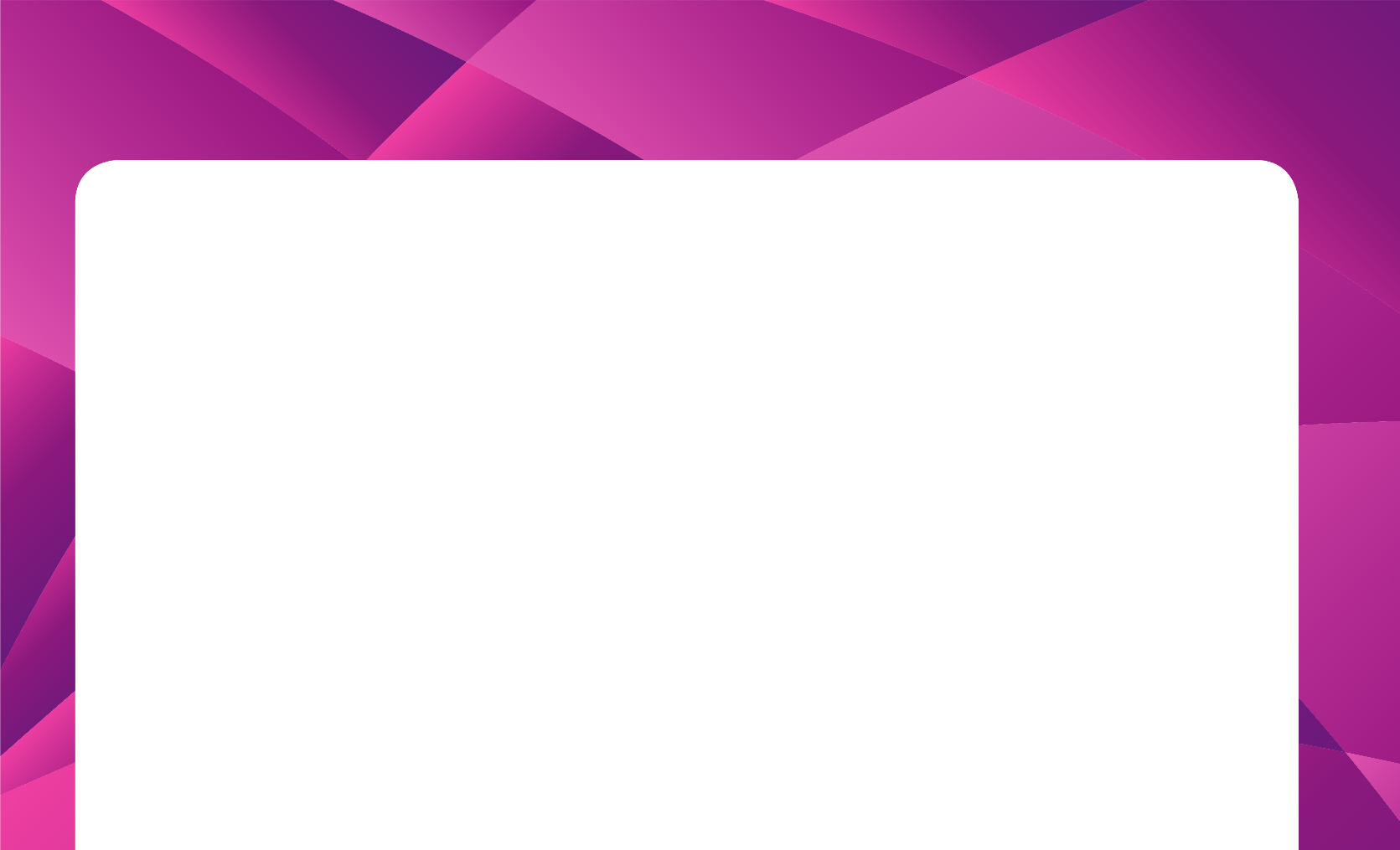 Đọc nhạc vỗ tay hoặc gõ đêm theo phách
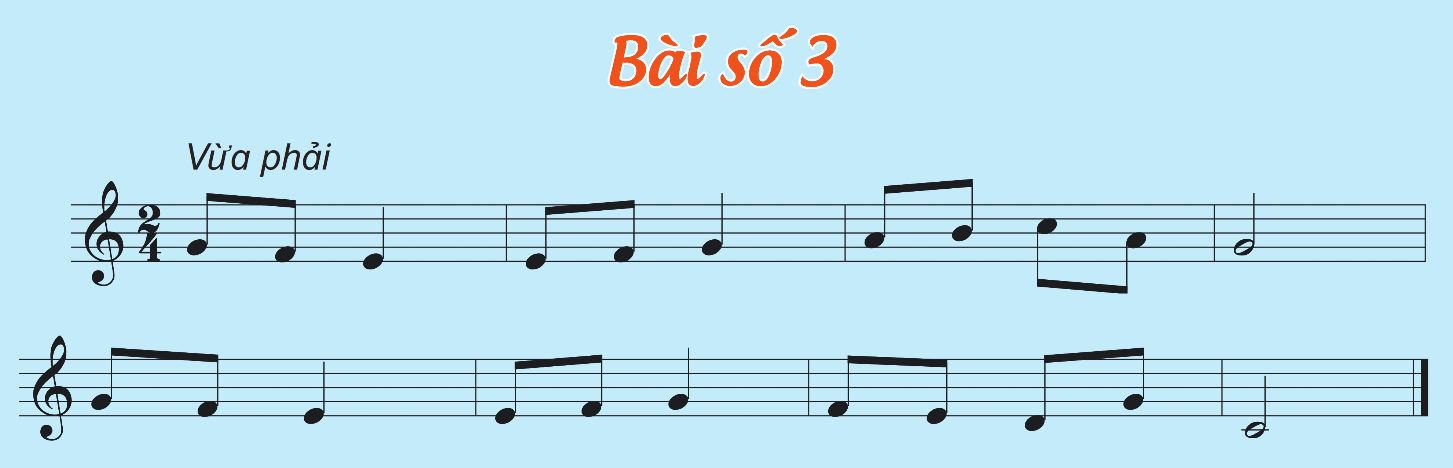 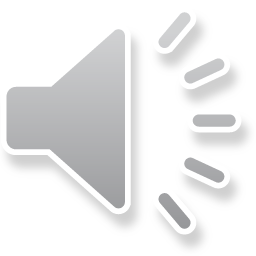 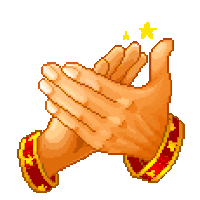 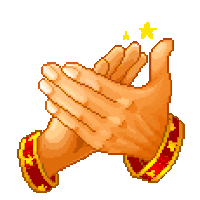 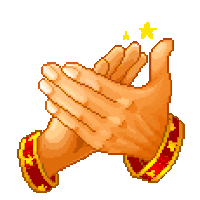 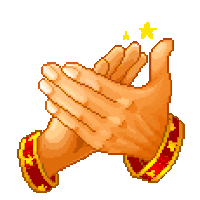 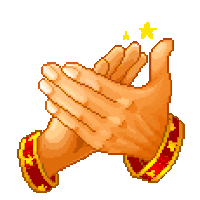 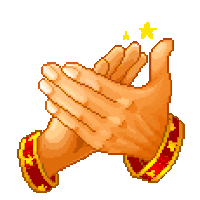 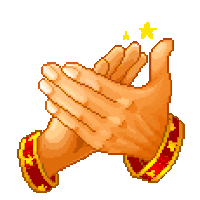 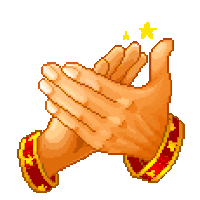 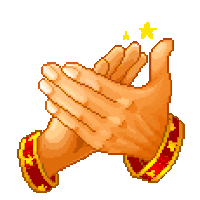 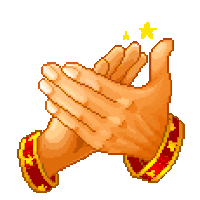 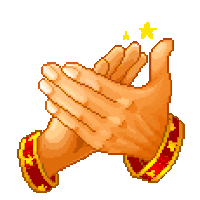 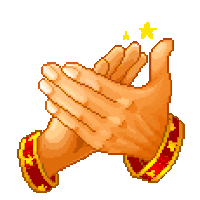 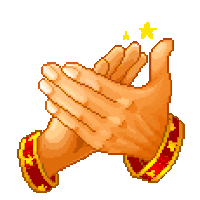 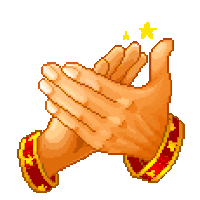 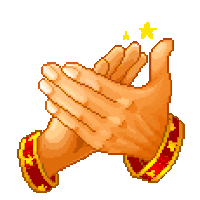 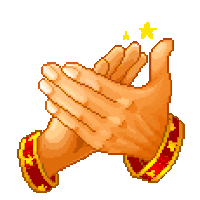 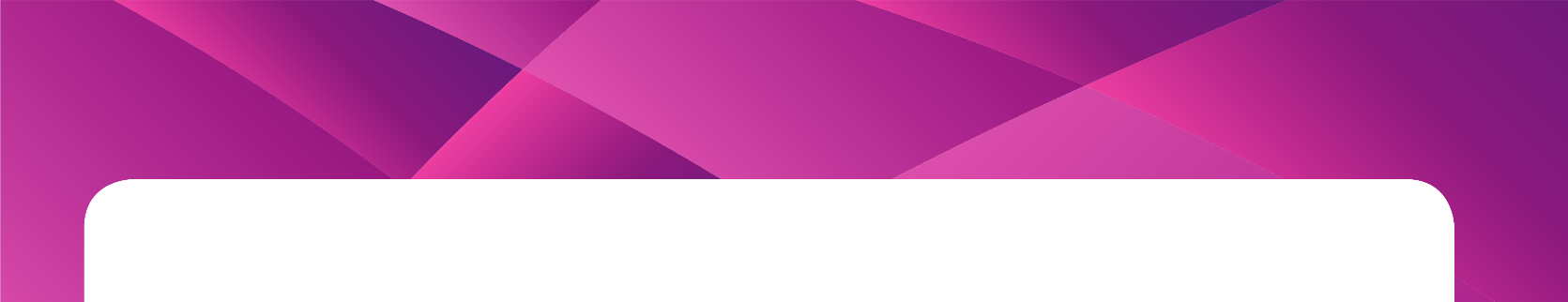 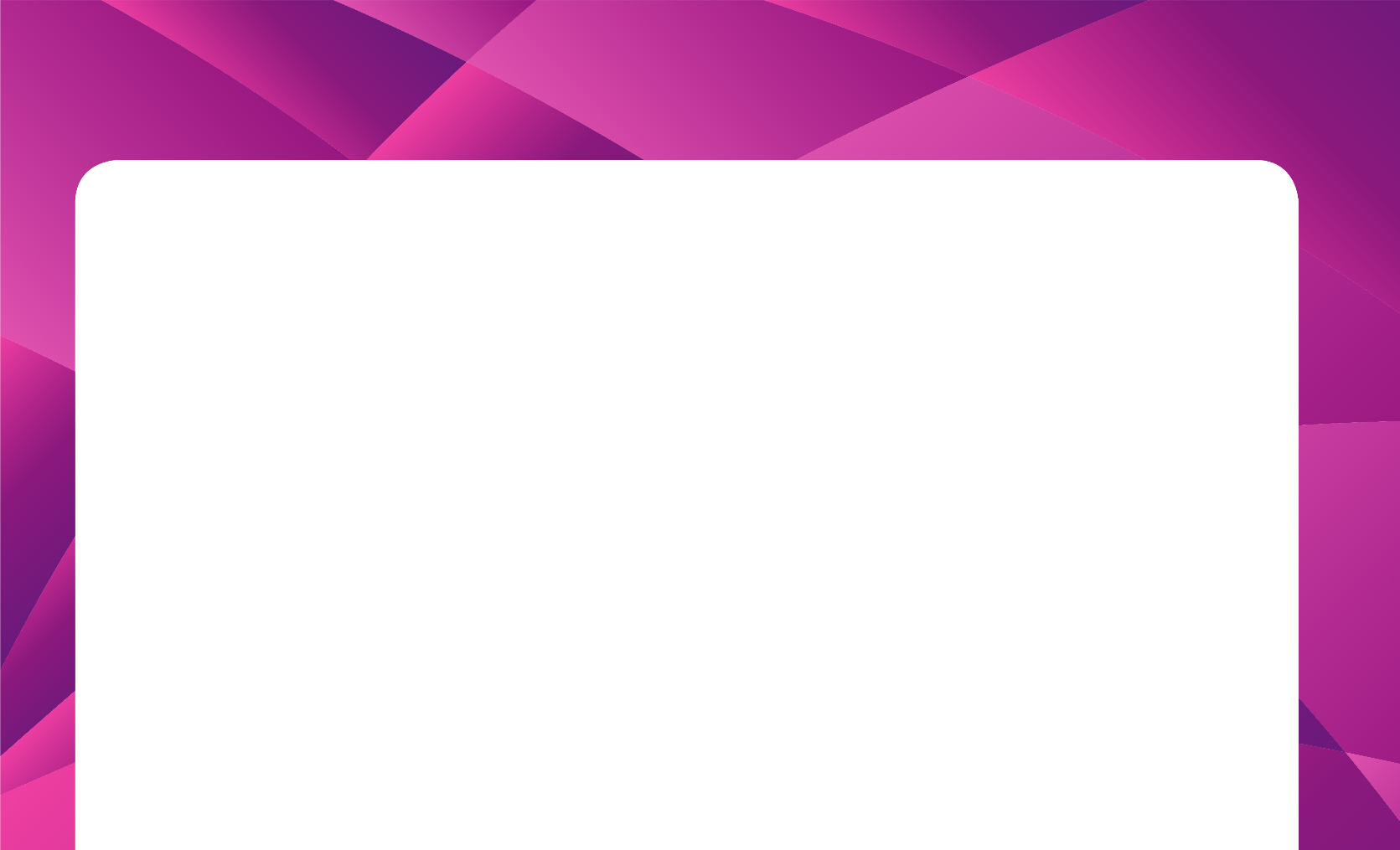 Đọc theo nhóm
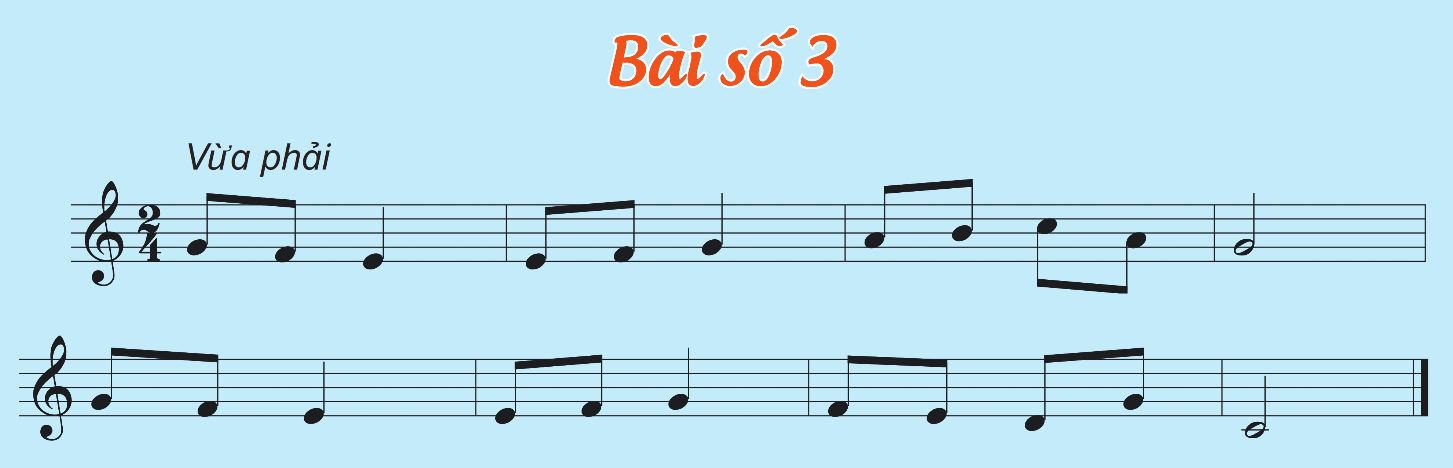 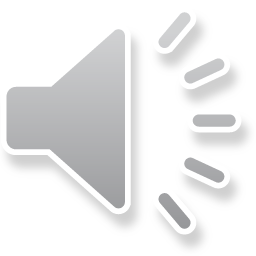 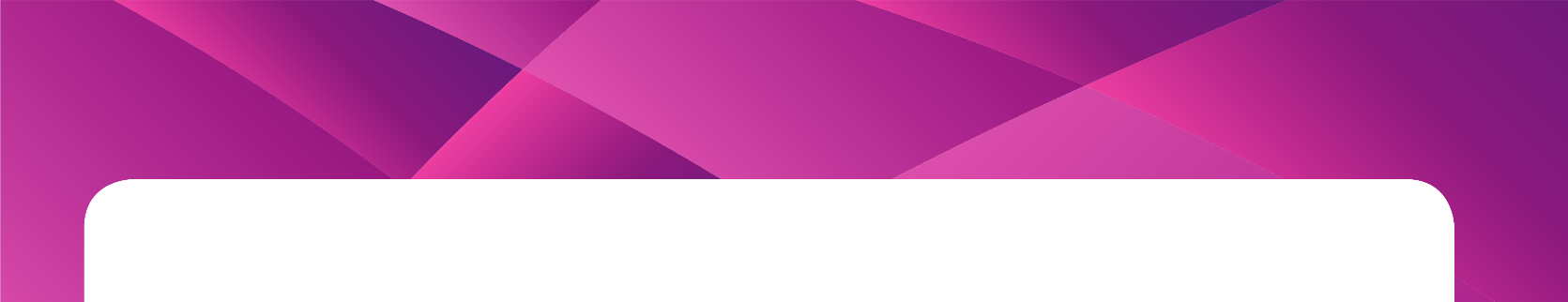 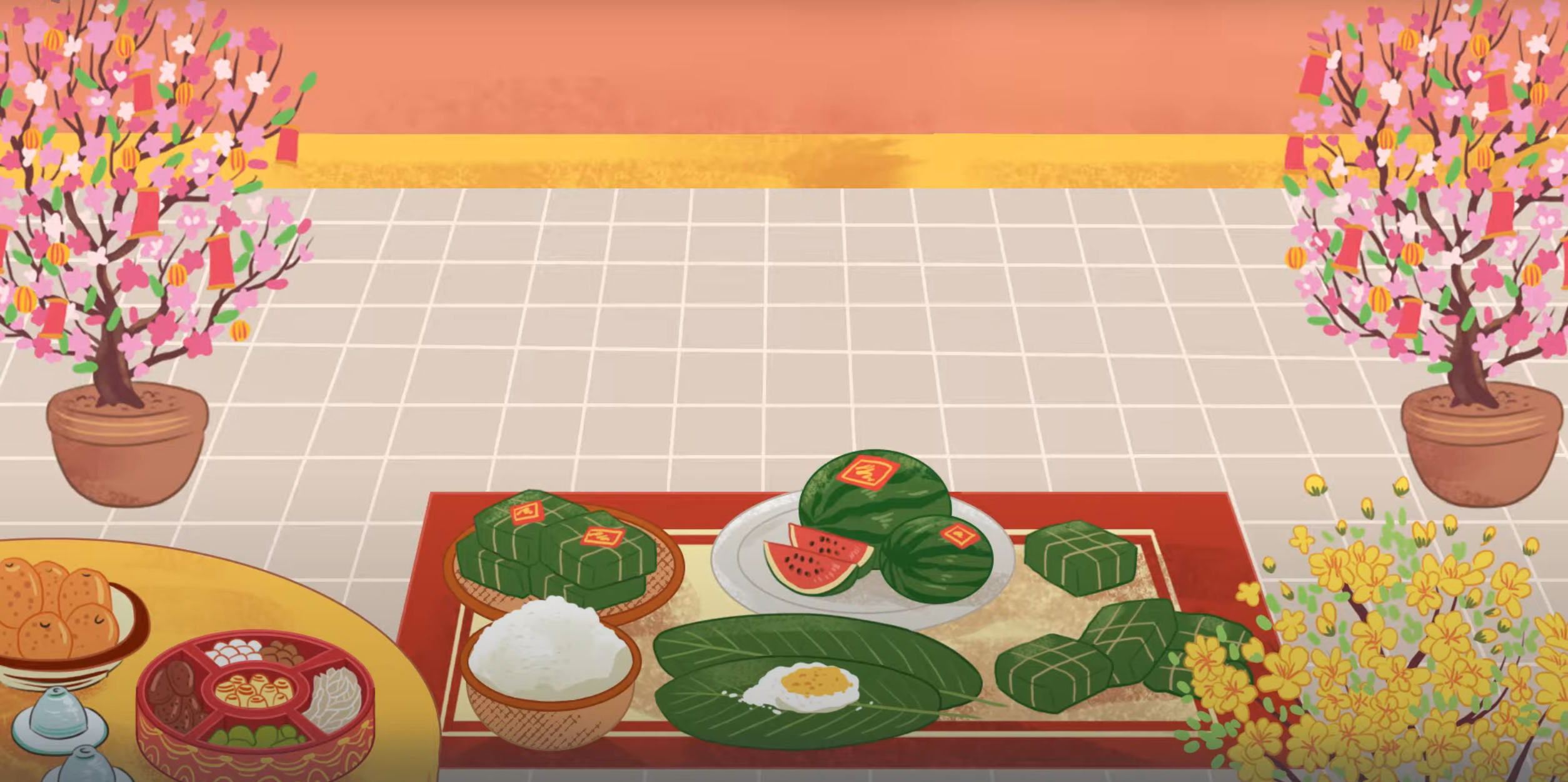 CẢM ƠN THẦY CÔ VÀ CÁC EM